Alameda County-OaklandCommunity Action Partnership
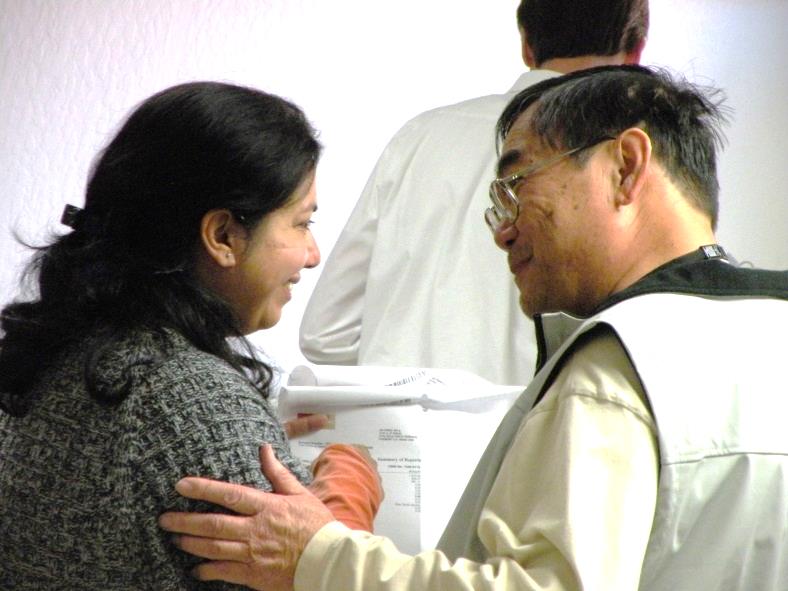 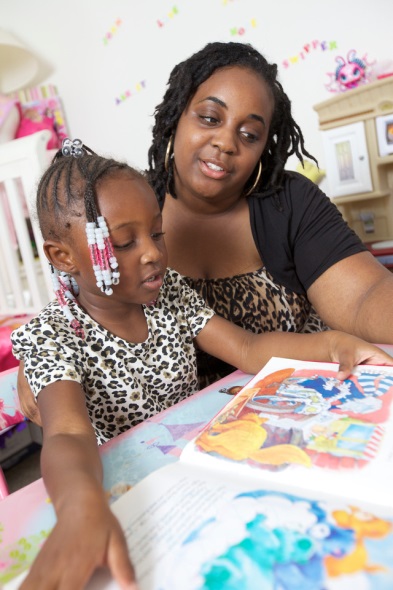 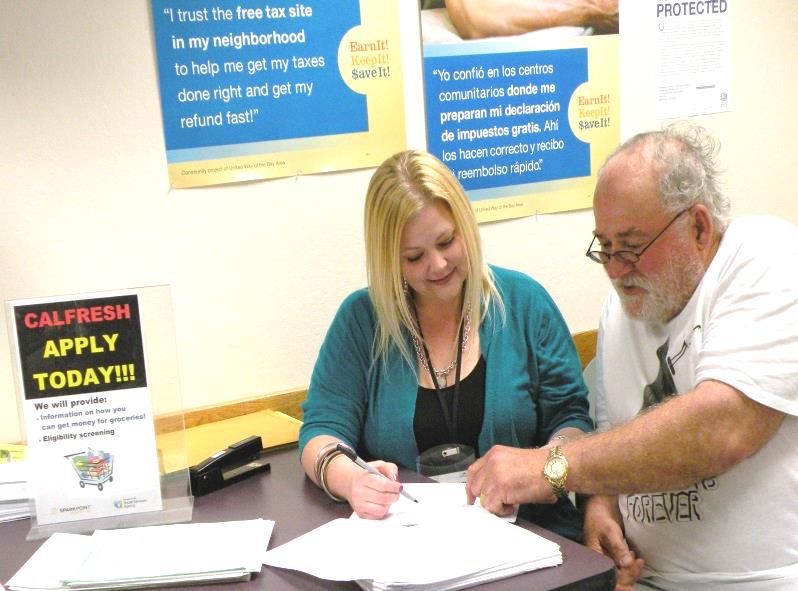 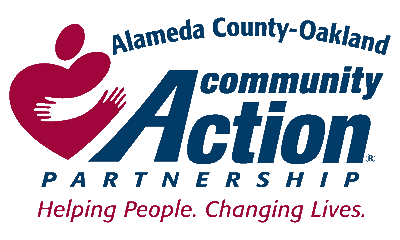 2018-19 CAP PLAN Presentation                                                                         www.AC-OCAP.com
The Start of Community Action in Oakland
1964  President Johnson signs the Economic  Opportunity 
    Act of 1964, creating Community Action Agencies, Head 
   Start and many other programs


  1965 - 1971 The Oakland Economic Development Council, 
    Inc. (OEDCI), a non-profit, is formed to run the City of 
    Oakland’s Community Action Program and Head Start

  1971  Responsibility for the Community Action Agency 
    (CAA) and Head Start is transferred to the City of Oakland    

  As a result, the City of Oakland’s Department of Human    
   Services was formed
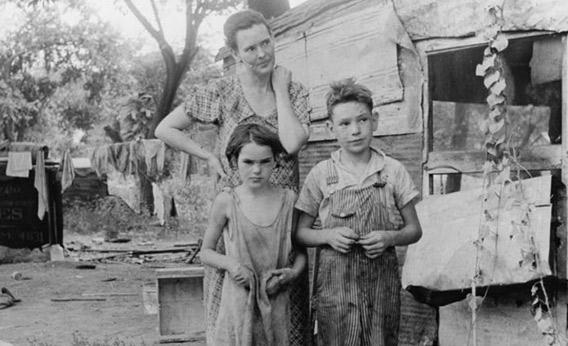 2
2018-19 CAP PLAN Presentation                                                                         www.AC-OCAP.com
What is the Community Services Block Grant (CSBG)?
Federal funding to support local Community Action
    Agencies which are governed by the principle of 
    community self help

  Funding is based on a calendar year (Jan-Dec)

  Funds are block granted to the States for oversight 
    and administration

  States calculate and distribute funds to local Community 
    Action Agencies based on the number of people  
    documented in the US Census as living in poverty 
       (Governed by State Government Code Section 12725-12729)
3
2018-19 CAP PLAN Presentation                                                                         www.AC-OCAP.com
2017 Federal Poverty Guidelines
48 Contiguous States & the District of Colombia
4
2018-19 CAP PLAN Presentation                                                                         www.AC-OCAP.com
AC-OCAP: 	“helping people and changing lives”
Meeting the needs of Oakland and Alameda County residents:

  1971   Community Action brought Head Start to the City 

  1977   Community Action helped start the Oakland Paratransit for the Elderly  (OPED)

  1979   Community Action served as an advocate to start the City’s  Multi-Senior Service           	      Program (MSSP)

  1998   Community Action received $2 million dollars to implement a Welfare-to-Work 	      program

  2003   Community Action helped secure a $1 million dollar grant for Project Choice

  2005   Community Action secured $250,000 from USDA for Food Stamp Outreach

  2007   Community Action secured $250,000 from HHS for IDA’s 

  2009   OCAP received $1.2 million in ARRA funding

  2011   OCAP expanded throughout Alameda County creating AC-OCAP
5
2018-19 CAP PLAN Presentation                                                                         www.AC-OCAP.com
Alameda County - Oakland Community Action Partnership (AC-OCAP)
VISION STATEMENT
To end poverty within the City of Oakland and throughout Alameda County

MISSION STATEMENT
To improve our community by creating pathways that lead to economic empowerment and prosperity 

PURPOSE
The Community Action Partnership has the responsibility to plan, 
develop, and execute efforts to alleviate poverty and work toward systemic change to enhance the opportunities for families of low-income throughout Alameda County to achieve self-sufficiency

AC-OCAP’s Self-Sufficiency Definition
Having the means and opportunity to meet a range of individual needs
6
2018-19 CAP PLAN Presentation                                                                         www.AC-OCAP.com
Tripartite Governance of Community Action Partnership (CAP)
Mandated Three Part Administering Board Structure 
   (18 members) 

  Public Official Representatives (6)

Oakland City Council Members
Councilmember Lynette McElhaney (District 3)
Councilmember Noel Gallo  (District 5)
Councilmember Larry Reid (District 7)

City of Oakland Mayor
Mayor Libby Schaaf

Alameda County Board of Supervisors
Supervisor Wilma Chan (District 3)
Supervisor Nate Miley (District 4)
7
2018-19 CAP PLAN Presentation                                                                         www.AC-OCAP.com
Tripartite Governance of Community Action Partnership (CAP)  cont’d
Mandated Three Part Administering Board Structure 
   (18 members)
Representatives of private groups and interests (3)
 Oakland Rotary
 Alameda County Social Services
 United Seniors

“Not fewer” than 1/3 are democratically elected/selected 
   representatives from the low-income community (9)
 (7) Low-income residents from Oakland
 (2) Low-income Alameda County residents
8
2018-19 CAP PLAN Presentation                                                                        www.AC-OCAP.com
Alameda County - Oakland Community Action Partnership (AC-OCAP)
9
2018-19 CAP PLAN Presentation                                                                         www.AC-OCAP.com
Alameda County - Oakland Community Action Partnership (AC-OCAP)
10
2018-19 CAP PLAN Presentation                                                                         www.AC-OCAP.com
Alameda County’s Community Demographics
11
2018-19 CAP PLAN Presentation                                                                         www.AC-OCAP.com
Alameda County’s Community Demographics
12
2018-19 CAP PLAN Presentation                                                                         www.AC-OCAP.com
Alameda County & Oakland’s Low-Income Community Profile
2017 HHS Poverty Guidelines for an individual is $12,060 
   (around $5.80 per hr.); $20,420 for a family of 3 (around 
    $9.82 per hr.)
13
Source: US Census 2000, 2008-2010 3 Year Estimates, and 2011-2015 ACS 5 Year Estimates – S1701
2018-19 CAP PLAN Presentation                                                                         www.AC-OCAP.com
[Speaker Notes: The poverty level is based on the number of those below poverty divided by the population whom poverty status is determined. Not necessarily the entire population.]
14
Source: US Census Bureau, 2011-2015 ACS 5-Year Estimates - S1701
2018-19 CAP PLAN Presentation                                                                         www.AC-OCAP.com
Alameda County’s Community          Indicators
Income 

Employment

Education

Health

Food Security

Housing

Homelessness

Public Safety
15
2018-19 CAP PLAN Presentation                                                                         www.AC-OCAP.com
Household Income
Alameda County median income: 	$75,619
City of Oakland median income: 	$54,618
Household Income by Race
16
Source: US Census Bureau, 2011-2015 ACS 5-Year Estimates – S1903
2018-19 CAP PLAN Presentation                                                                         www.AC-OCAP.com
Income – 1 adult & 2 kids
Source: Insight Center for Community Economic Development 2015
17
2018-19 CAP PLAN Presentation                                                                         www.AC-OCAP.com
Employment – Unemployment Rates
18
2018-19 CAP PLAN Presentation                                                                         www.AC-OCAP.com
Education – High School Drop Out Rates
19
2018-19 CAP PLAN Presentation                                                                         www.AC-OCAP.com
Education – Educational Attainment & Median Income
Source: US Census Bureau, 2011-2015 ACS 5-Year Estimates – S1501
20
2018-19 CAP PLAN Presentation                                                                         www.AC-OCAP.com
Health – Life Expectancy by City in Alameda County
Source: Alameda County Vital Statistic Files, 2010-2012
21
2018-19 CAP PLAN Presentation                                                                         www.AC-OCAP.com
Food Security
The USDA’s Low Income-Low Access 2015 food access map
shows that West Oakland, Hayward, Union City, and Eden are 
considered food deserts since they are more than one mile
or 10 rural miles from a supermarket.  
(Source: USDA Economic Research Service, ERSI, 2015) 

65% of Food Bank clients’ incomes are below the poverty
level; 74% purchase inexpensive, unhealthy food; 85% of 
households are food insecure; don’t know where their next meal will come from. 
(Source: Alameda County Community Food Bank, 2014) 

In Alameda County, 112,000 individuals (45% are children) receive CalFresh in the County, however only 59% of those who are eligible 
actually receive food assistance. 
(Source: Alameda County Social Services Agency, 2016)

In Alameda County – 43.7% students qualify for free/reduced cost school meals.
(Source: California Dept. of Education, March 2016)

In Oakland – 72% of OUSD students qualify for free/reduced cost school meals.
(Source: California Dept. of Education, March 2016)
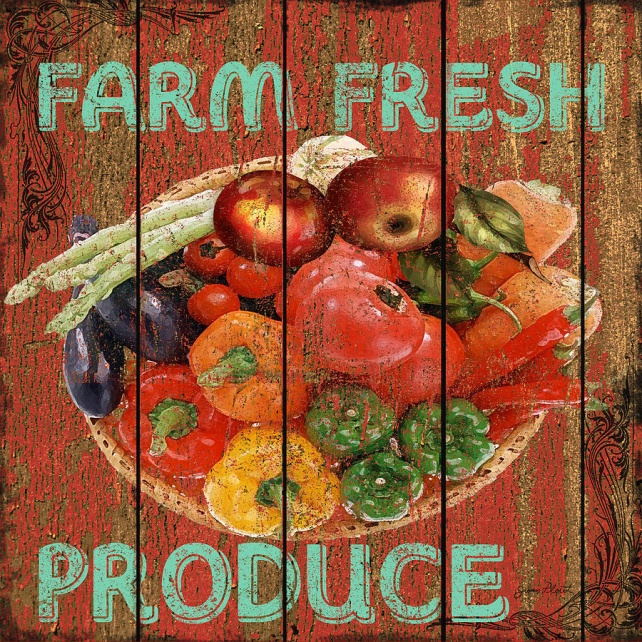 22
2018-19 CAP PLAN Presentation                                                                         www.AC-OCAP.com
Housing
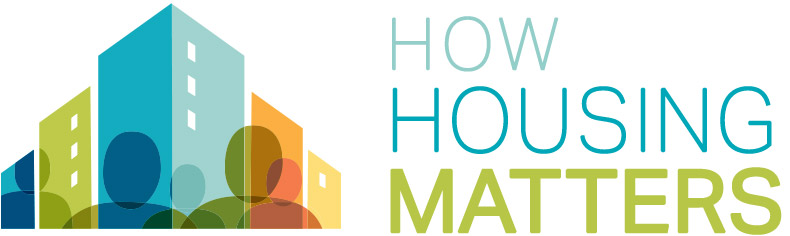 23
Source: National Low Income Housing Coalition, HUDUser.gov 2016
2018-19 CAP PLAN Presentation                                                                         www.AC-OCAP.com
Homelessness
24
2018-19 CAP PLAN Presentation                                                                         www.AC-OCAP.com
Public Safety
Alameda County had 9,679 violent offenses in 2015, a 6.5% decrease from 2014
        (CA Dept. of Justice, Crime & Clearances Data 2006-2015)


There were 2,274 juvenile arrests in the county in 2014
         (CA Dept. of Justice, Arrest Dispositions 2005-2014)


There were 12,096 individuals on probation in 2016 
         (Public Safety Realignment in Alameda County, October 2016)

 
In 2015, adult recidivism rate in Alameda County = 20.3%
(Public Safety Realignment in Alameda County, October 2016)
25
2018-19 CAP PLAN Presentation                                                                         www.AC-OCAP.com
[Speaker Notes: This is the most current dataset that shows Alameda County cities. In 2009, there were 11,189 violent crimes. The City of Oakland’s crime statistics are remarkably high compared to other jurisdictions in Alameda County, constituting 60% of the violent crimes in the entire county.  The Oakland Police Department report that in 2012, there were 131 homicides. Of these homicides, 60% are age 30 and  under, and mostly male (86%).]
2017 Funded Programs
AC-OCAP Grantees
Housing & Community Development
 AnewAmerica Community Corporation
 St. Mary’s Center
 Eden Information and Referral, Inc.
 Family Emergency Shelter Coalition
 Satellite Affordable Housing Associates 
 Unity Council
Job Training & Employment Placement
 Hack the Hood
 Civicorps
 Downtown Streets, Inc.
 Roots Community Health Center
 Rubicon Programs, Inc.
 La Familia Counseling Service
 Youth Employment Partnership
AC-OCAP Programs
Asset Building & Financial Education
 Housing and Economic Rights  
   Advocates (HERA)
 Earned Income Tax Credit (EITC)
 Bank on Oakland (BOO)

Legal Assistance
 Bay Area Legal Aid
Hunger
 Oakland Community Housing Services’
   Annual Holiday Dinner
 Oakland Fund for Children & Youth
   Summer Lunch Program
26
2018-19 CAP PLAN Presentation                                                                         www.AC-OCAP.com
Alameda County & Oakland’s Low-Income Community Profile Map
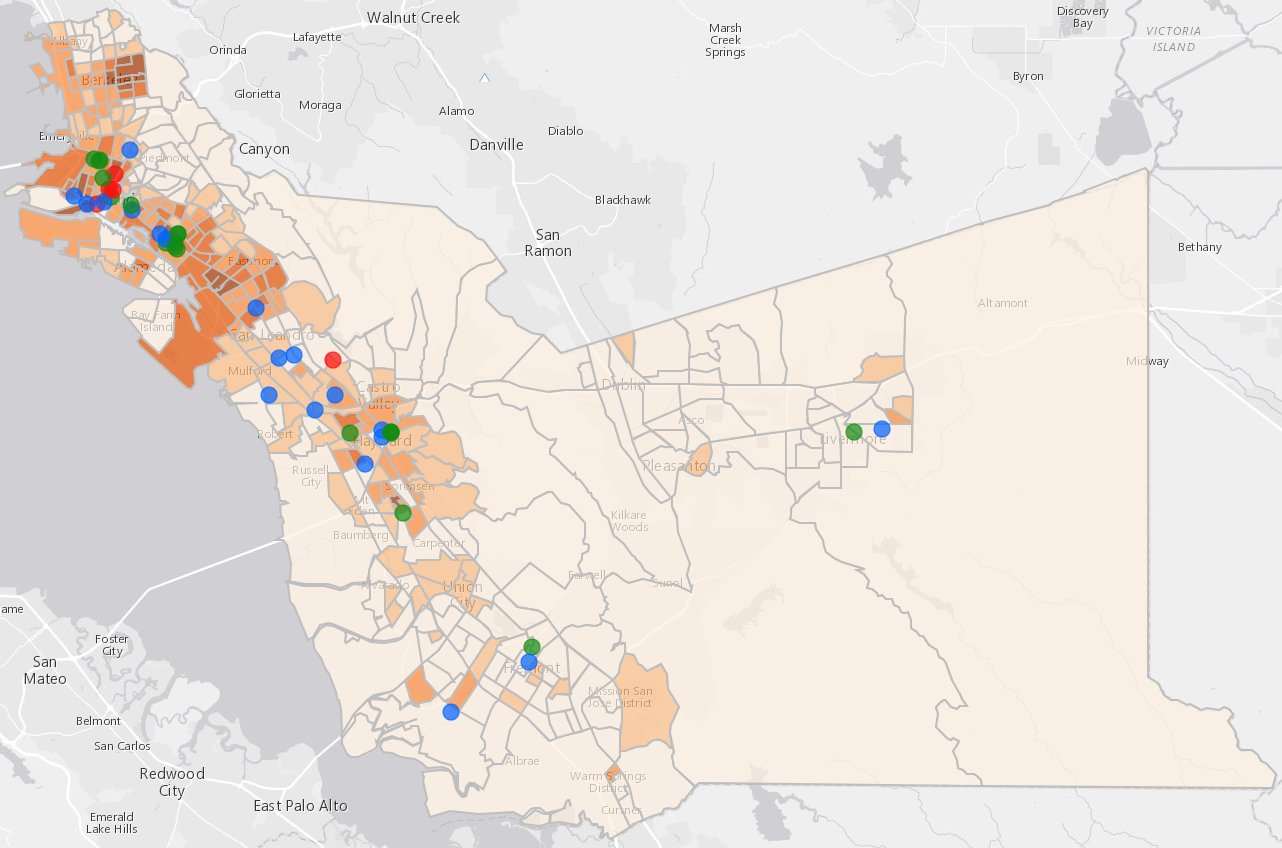 Housing & Community Development


Legal Assistance


Job Training & Employment Placement
North County:
Alameda, Albany, Berkeley, Emeryville, Piedmont, Oakland
Percent of Population Below Poverty
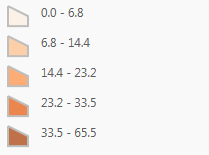 Bay Area Legal Aid (3 sites)
Housing & Economic Rights Advocates
St. Mary’s Center (4 sites)
Roots
Satellite Affordable Housing Associates, Hack the Hood
Source: US Census 2010 Poverty Statistics
data.acgov.org
Youth Employment Partnership
AnewAmerica Community Corporation (4 sites)
Unity Council (1 site)
Roots Community Health Center
Civicorps (2 sites)
Hack the Hood
Bay Area Legal Aid
La Familia Counseling Service
Roots Community Health Center
Bay Area Legal Aid
Unity Council
East County:
Dublin, Livermore, Pleasanton, Sunol
Family Emergency Shelter Coalition (3 sites)
Downtown Streets Team (2 sites)
Hack the Hood (5 sites)
AnewAmerica Community Corporation
Rubicon Programs, Inc.
Central County:
Ashland, Castro Valley, Cherryland, Hayward, San Leandro, San Lorenzo
AnewAmerica Community Corporation
La Familia Counseling Service
Bay Area Legal Aid
Roots Community Health Center
Program Service Area
South County:
Fremont, Newark, Union City
27
2018-19 CAP PLAN Presentation                                                                         www.AC-OCAP.com
[Speaker Notes: This is the most current dataset that shows Alameda County cities. In 2009, there were 11,189 violent crimes. The City of Oakland’s crime statistics are remarkably high compared to other jurisdictions in Alameda County, constituting 60% of the violent crimes in the entire county.  The Oakland Police Department report that in 2012, there were 131 homicides. Of these homicides, 60% are age 30 and  under, and mostly male (86%).]
Future CSBG Funding
CSBG Reauthorization/Legislation

 2017 CSBG Funding: $1.347 million

Challenges
Lack of Funding for Safety Net (ACA, HUD, Immigration) 
Provides $6.92 per person  
     ($1.347mil/194,639 individuals in poverty)
28
2018-19 CAP PLAN Presentation                                                                         www.AC-OCAP.com
Alameda County Factsheet 2016
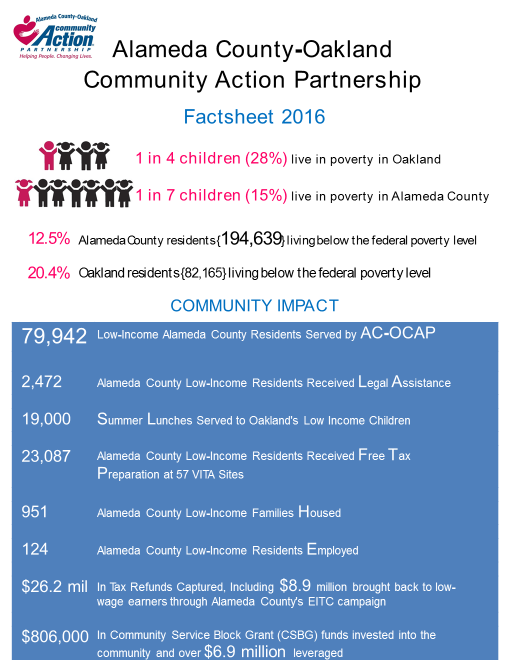 29
Source: US Census Bureau, 2011-2015 ACS 5-Year Estimates
2018-19 CAP PLAN Presentation                                                                         www.AC-OCAP.com
Source: 2011-2015 American Community Survey, AC-OCAP Plan
The Promise of Community Action
“Community Action changes people’s lives, embodies the spirit of hope, improves communities, and makes Oakland and Alameda County a better place to live. We care about the entire community, and we are dedicated to helping people help themselves and each other”
30
2018-19 CAP PLAN Presentation                                                                         www.AC-OCAP.com
Community Needs
1. What are some of the challenges in providing for your family?
 
2. What kind of support would help you get or stay Employed/Housed? 
 
3. What’s missing from existing services that you would like to see 
    added or improved?
 
4. Lastly, in your opinion, what do we need to do to work towards ending  
    poverty?
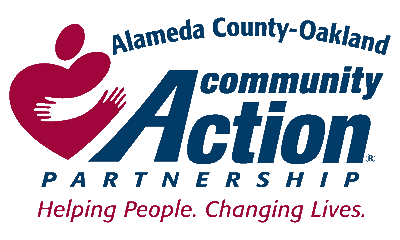 31
2018-19 CAP PLAN Presentation                                                                         www.AC-OCAP.com